Традиции воспитания
5 класс
Какие же традиции воспитания детей существуют у различных народов?
На планете проживает огромное количество наций и народов, совершенно не похожих друг на друга. 
         Традиции воспитания детей разных стран зависят от религиозных, идеологических, исторических и других факторов.
Традиции
Принятые нормы поведения, обычаи, ценности, взгляды, передаваемые из поколения в поколение.
Сословия
Это большие группы людей с определёнными правами и обязанностями
дворяне, 
крестьяне, 
мещане (жители городов, которые занимались ремеслом или мелкой торговлей)
Купцы (торговцы)
казаки
Дворяне
Состояли на государственной или военной службе (служили чиновниками, офицерами в армии и во флоте). Они владели землями, усадьбами и жили за счет труда зависимых от них крестьян
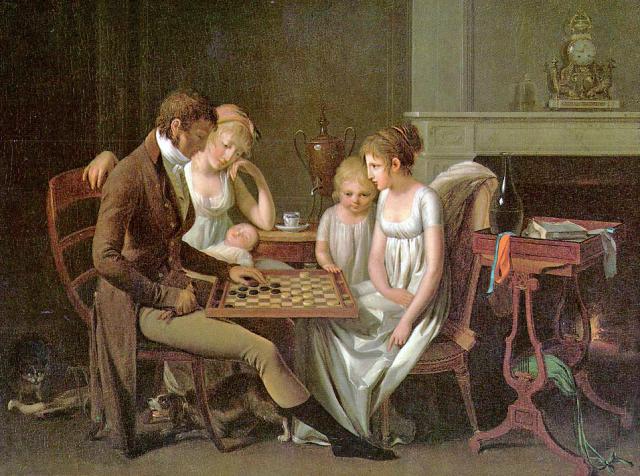 Купцы
Занимались торговлей
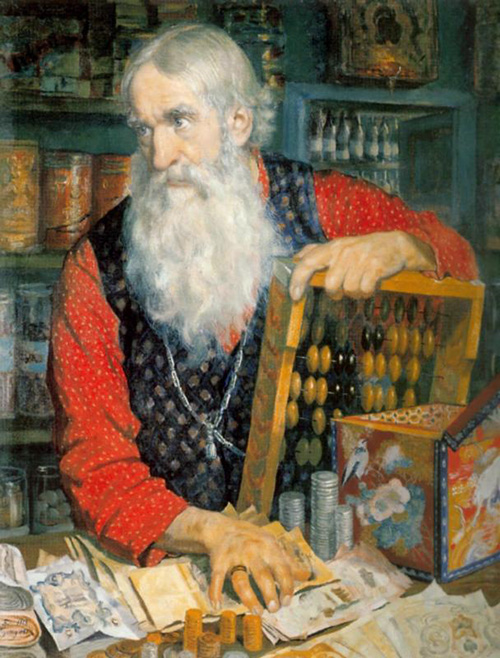 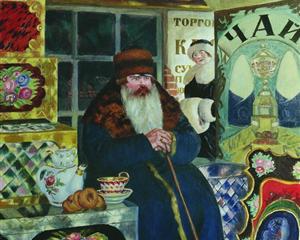 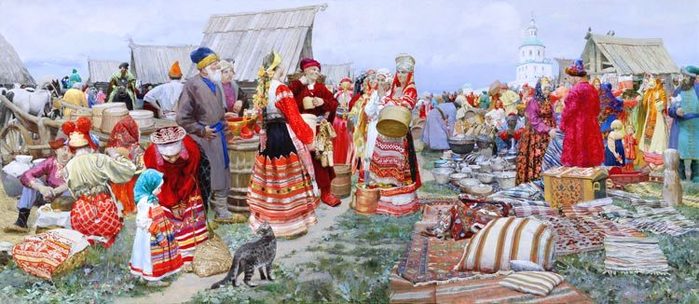 Крестьяне
Обрабатывали землю, отдавая значительную часть урожая владельцам земли
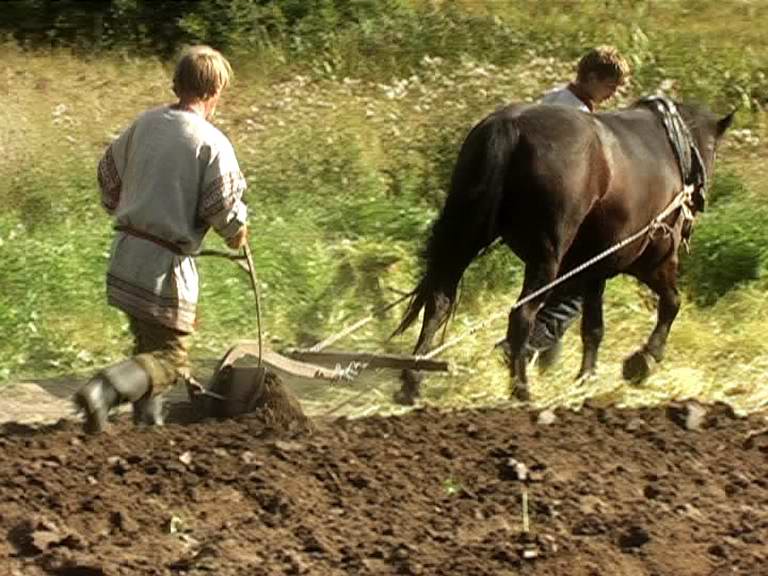 Казаки
Охраняли границы государства и так же, как крестьяне, обрабатывали землюю
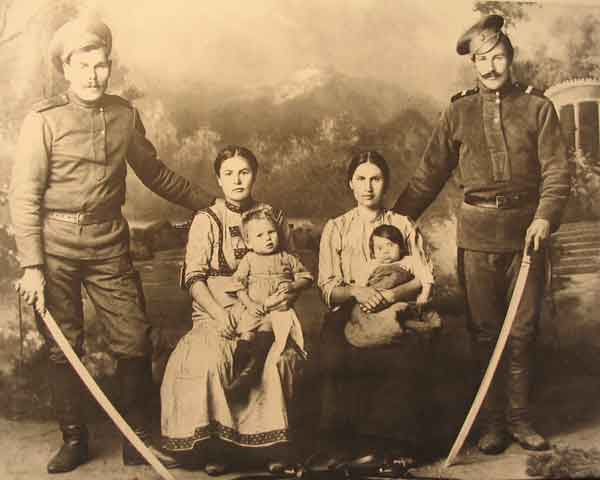 Все сословия воспитывали детей в труде и почитании Бога, требовали выполнения религиозных заповедей (заветов), уважения старших. 
С раннего детства младшие помогали старшим.
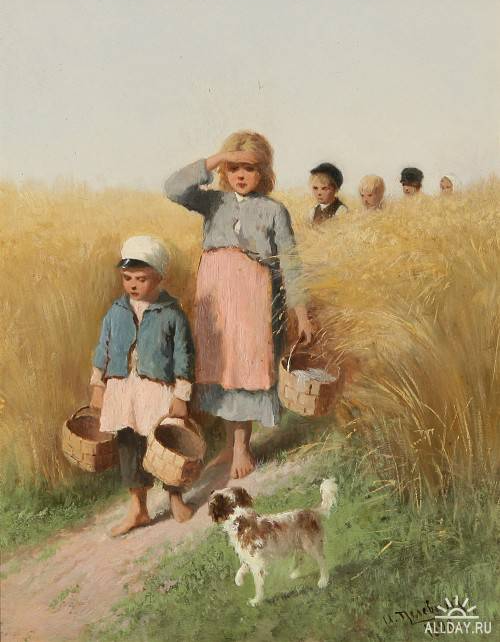 Крестьяне
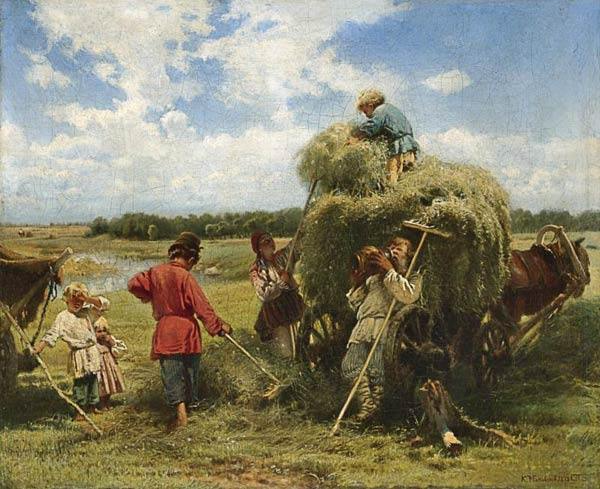 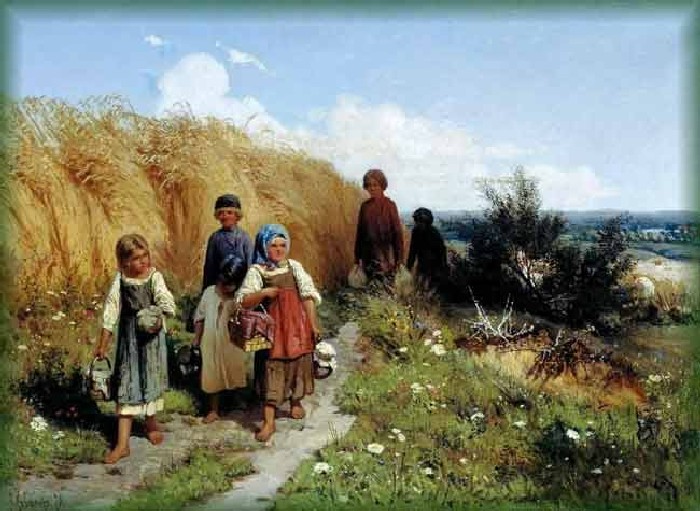 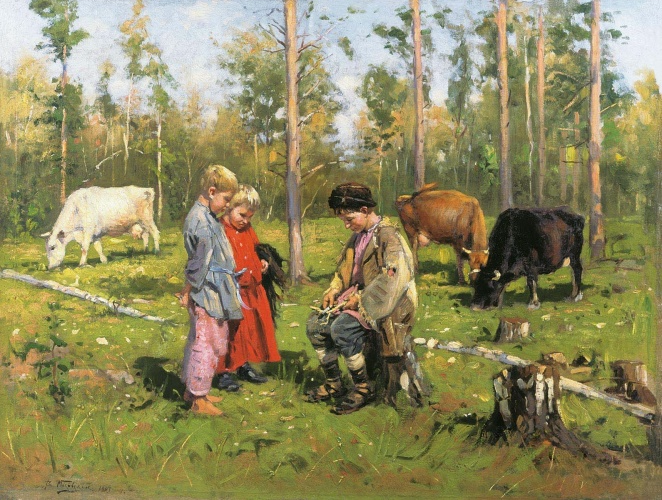 Дети часто не имели возможности посещать школу (учиться было некогда и не на что). Большая часть населения вообще не умела читать и писать, люди были неграмотными.
Детей в семьях было много, старшие ухаживали за младшими, помогали взрослым в работе по дому, в поле. Они ходили в лес, собирали грибы и ягоды.
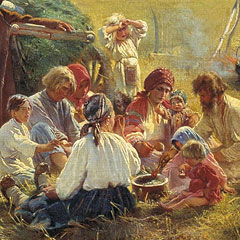 Казаки
Работали вместе с родителями в поле, выполняя поручения взрослых. Мальчики погоняли волов во время пахоты, пасли коз, овец и коров. Также их обучали премудростям военного дела. 
С 3 лет они уже знали приемы рукопашного боя, умели скакать на коне.
С 7 лет их учили стрелять из ружья.
С 10 лет – владеть шашкой
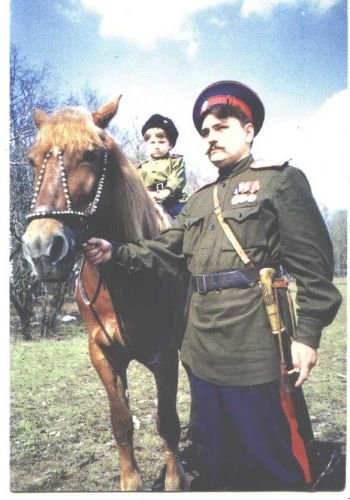 Провинности
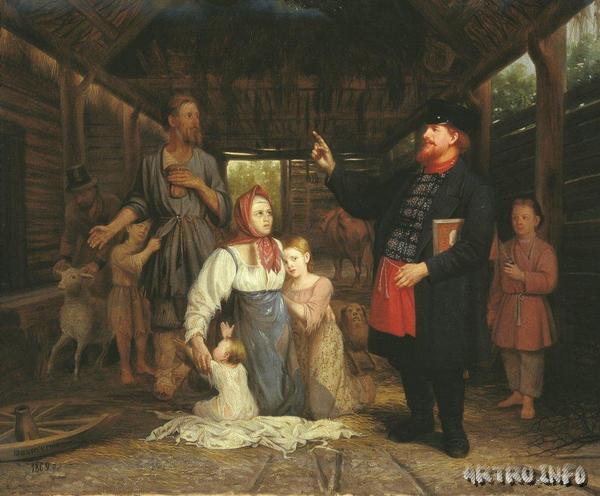 Наказывали – ставили голыми коленями на горох,
пороли крапивой или розгами – ивовыми прутьями, вымоченными в воде.
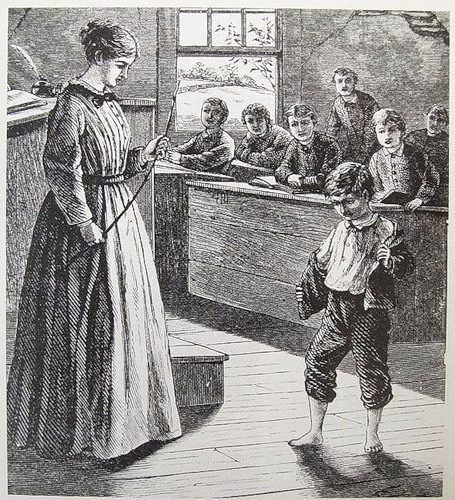 Купцы
Мальчики вставали рано: им надо было навести порядок в лавке, вымыть по, поднести со склада товар, разложить его на прилавке. Покупателя нужно было встретить вежливо, показать ему нужный товар, а потом отнести покупку к нему домой. 
Времени на учебу, чтение книг, отдых и развлечения почти не оставалось.
С 14 лет сыновья участвовали в торговых делах своего отца и приходилось надолго отлучаться из дома. Находясь в разъездах, вместе с помощниками закупали продукты и товары, нанимали речные суда и работников, организовывали торговлю.
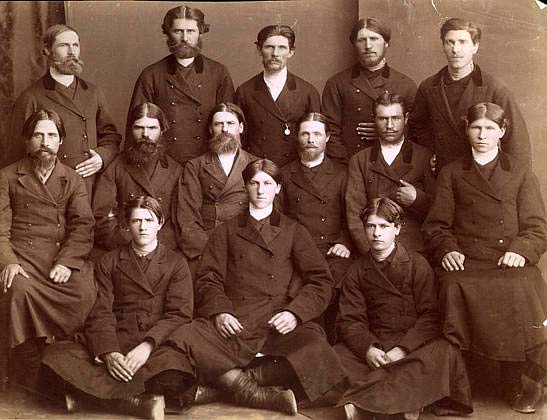 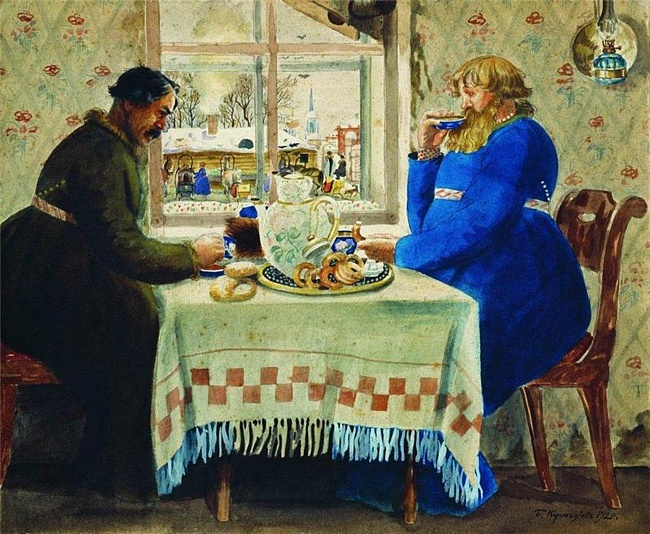 Ремесленники
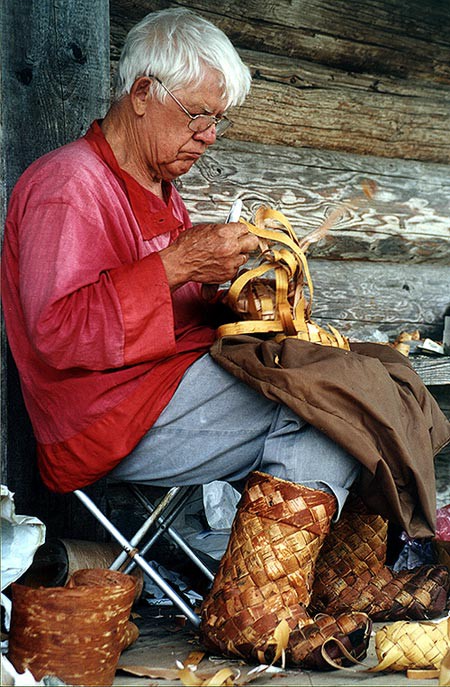 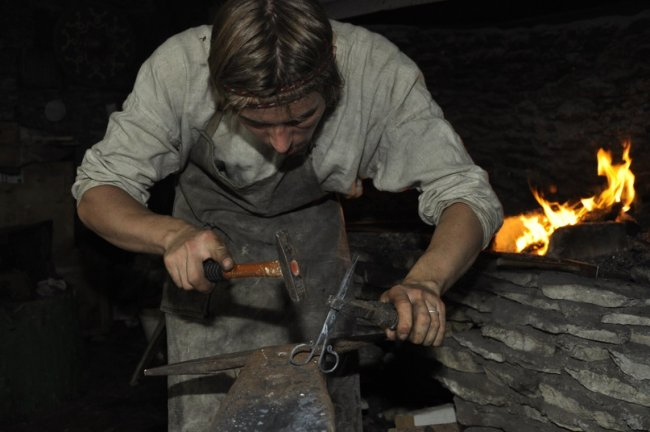 Кузнецы рано просыпались. Отец шел вместе со своими старшими детьми на работу.  Подростки спешили в кузницу прибраться, поднести дрова и угли, разжечь горн (открытая печь, в которой накаливали докрасна металлические заготовки).
Дворяне
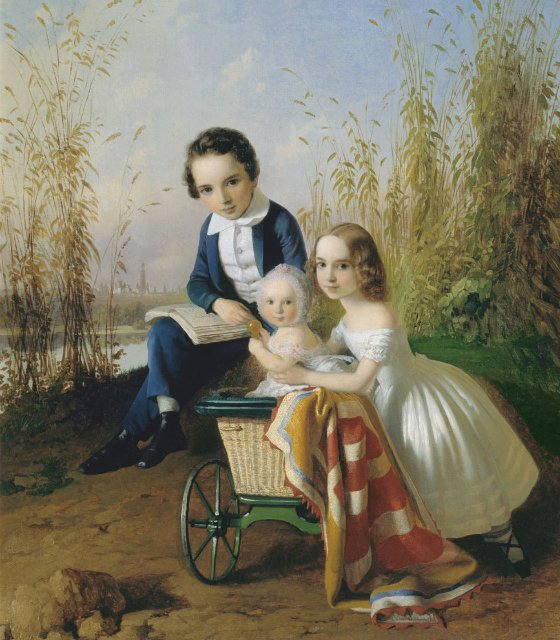 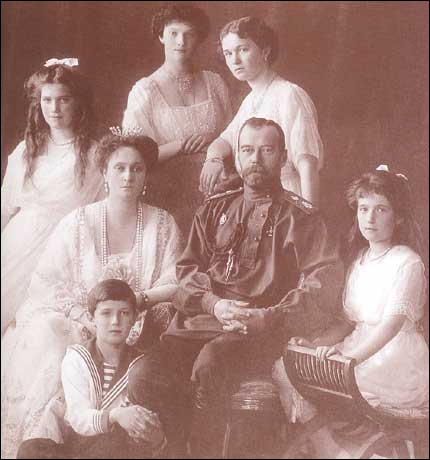 После рождения за детьми ухаживала няня из крепостных.
С 4-5 лет мальчики воспитывались у воспитателя-гувернера. Он следил за его здоровьем и внешним видом, наблюдал за учебой, помогал делать уроки, читал с ним книги.
Молодых дворян воспитывал весь их образ жизни. Правила поведения они усваивали путем привычки и подражания.
Дворяне
Свои традиции, правила поведения, которые передавались из поколения в поколение.
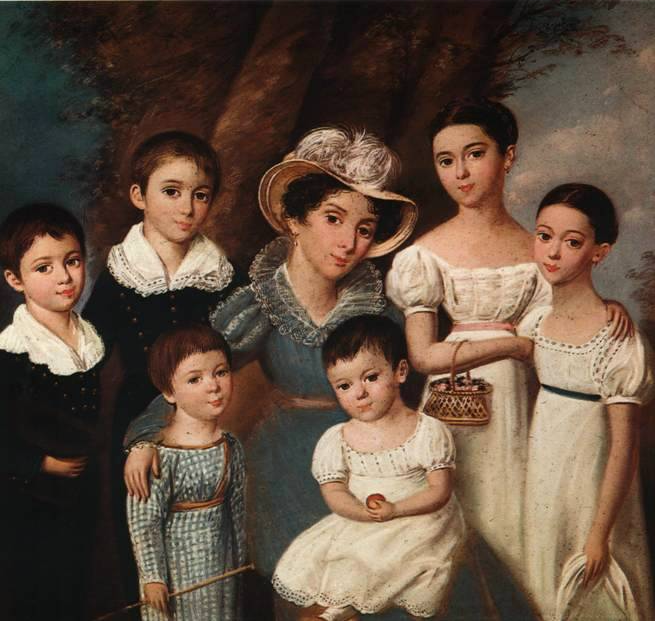 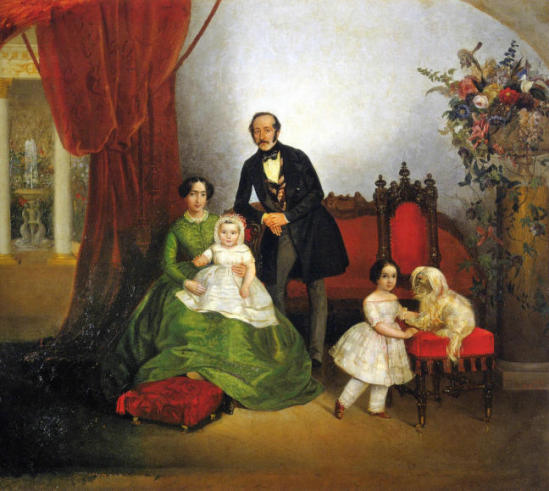